Разноцветные жуки
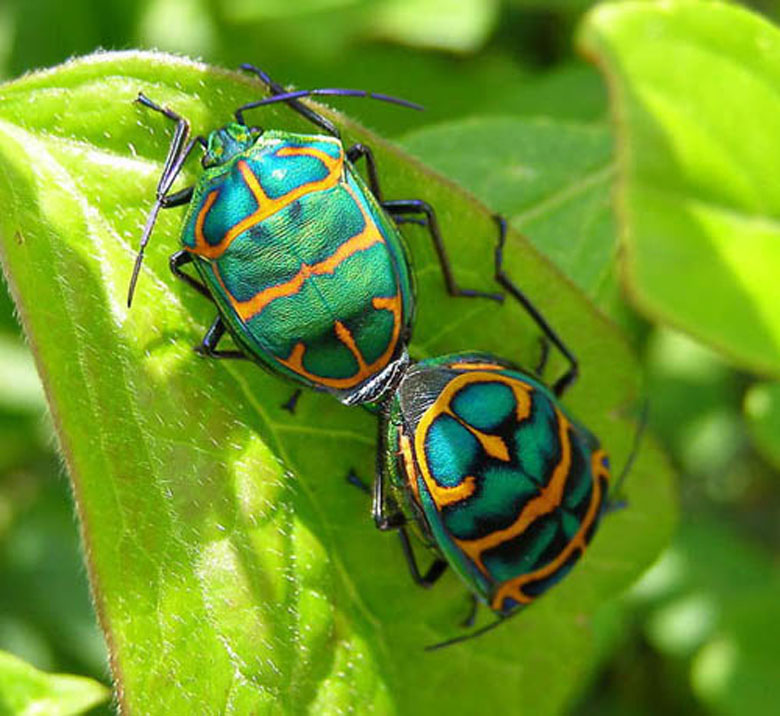 Загадка
Красный с пятнами жучокСел на тоненький сучок.На кусточке у забораОн похож на мухомора,Лишь у пятен чёрный цвет,А других отличий нет.Тли и клещи куст калечат,А жучок его полечит.Урожай хороший тамГде поможет он кустам.Съест вредителей всех ловко.Кто он?
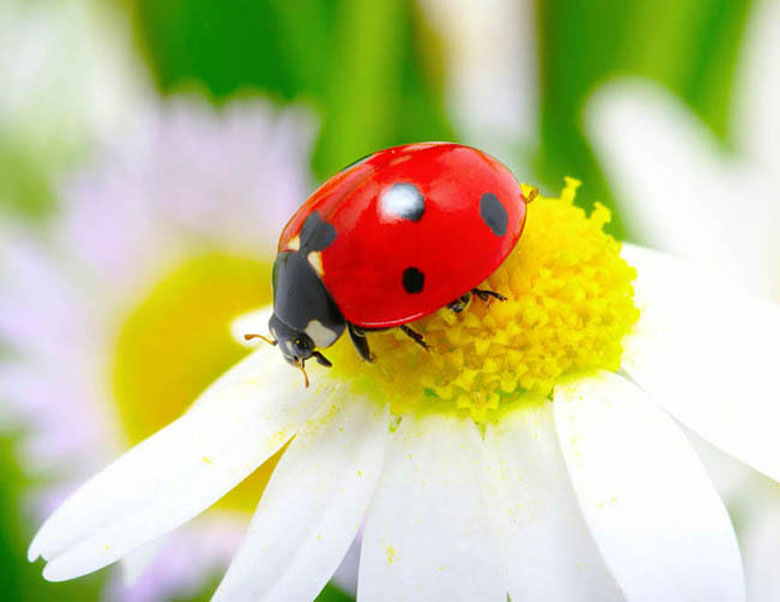 В лесу муравьишки- муравьиЖивут своим трудом,У них обычаи своиИ муравейник –дом.Миролюбивые жильцыБез дела не сидят:С утра на пост бегут бойцы,А няньки в детский сад.Рабочий муравей спешитТропинкой трудовой,С утра до вечера шуршитВ траве и под листвой.
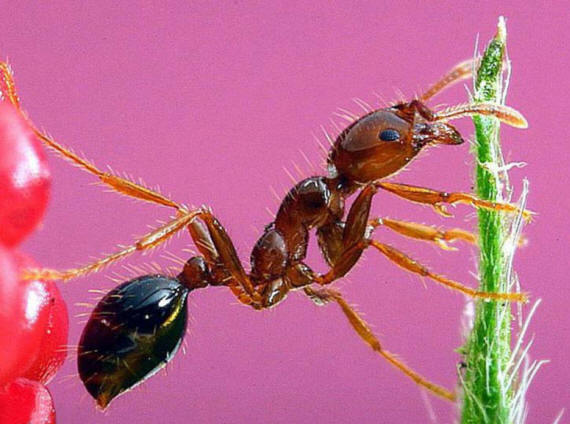 Стихотворение
Села пчёлка на цветок,
Опустила хоботок, 
Подлетает к ней комар:
- Чего ищешь там?
-Нектар.
-А тебе не надоело?
-Не наскучило искать?
Нет! Тому, кто занят делом,
Просто некогда скучать!
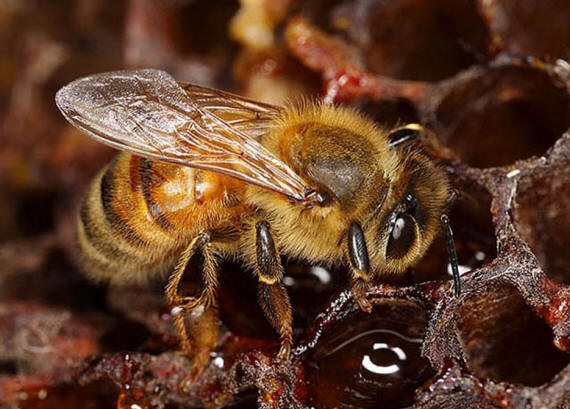 Загадка
На цветок, жужжа, садится,Чтоб нектаром насладиться,Он мохнатенький, как ель,На пчелу похожий …
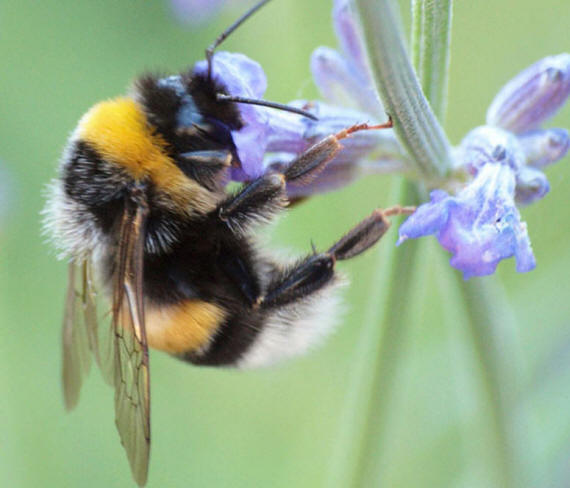 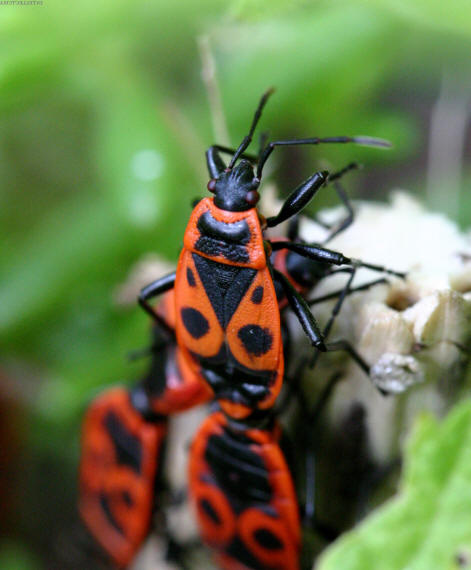 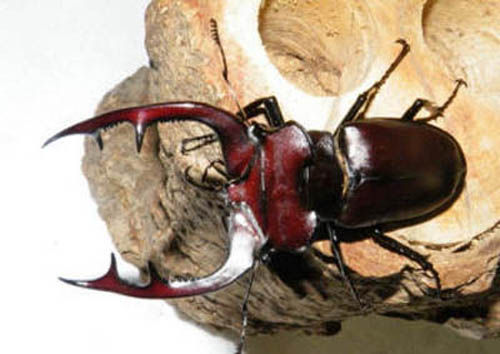 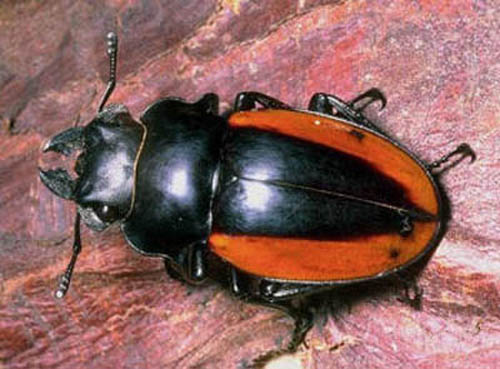 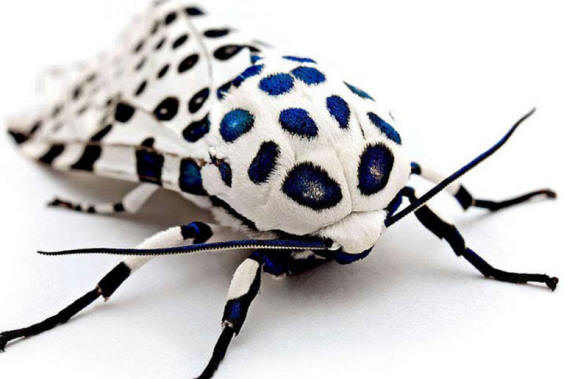 Изготовление божьей коровки
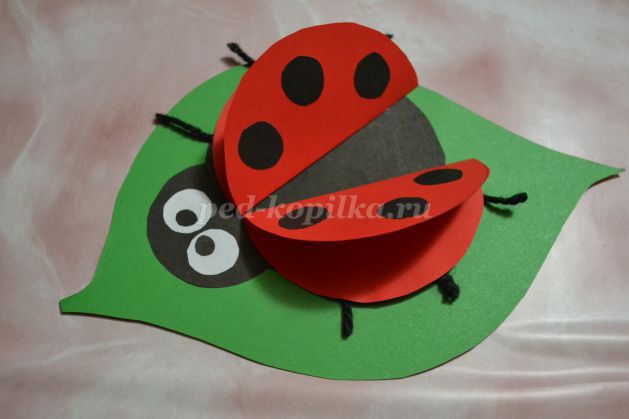 Удачи
Спасибо за внимание